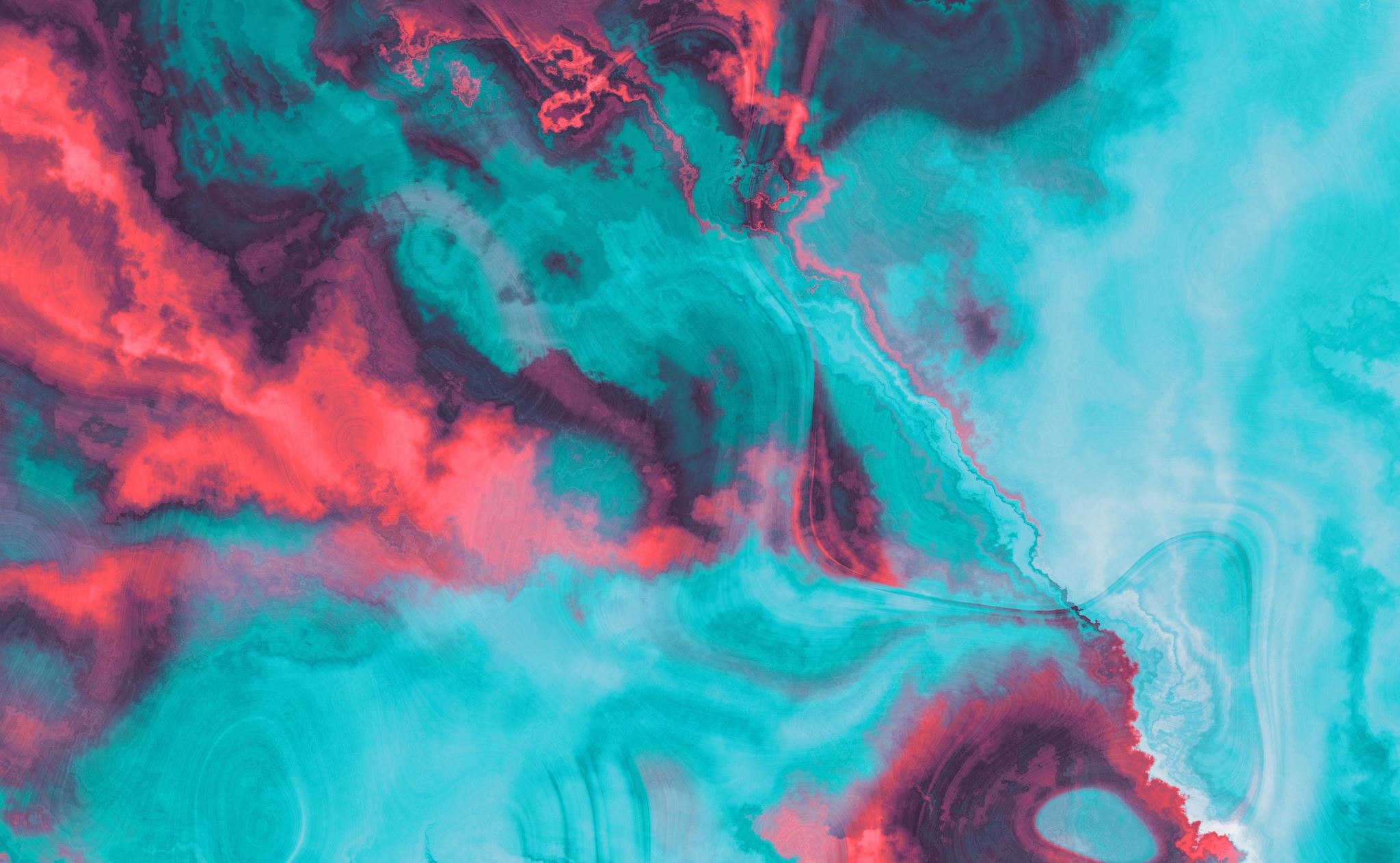 الدرس السابع والعشرون27回目のレッスン２０２4・02・10
أهلا وسهلا بكم جميعا
じゅぎょうのもくひょう
مراجعة الحروف الأبجديةアラビア語のもじのふくしゅ
Sample Footer Text
3
かくのれんしゅう
4-تناول سمير خمسة ملاعق من العسل
5-تضحك سلمى كثيرا
6-الأطفال أكلوا الكثير من البندق
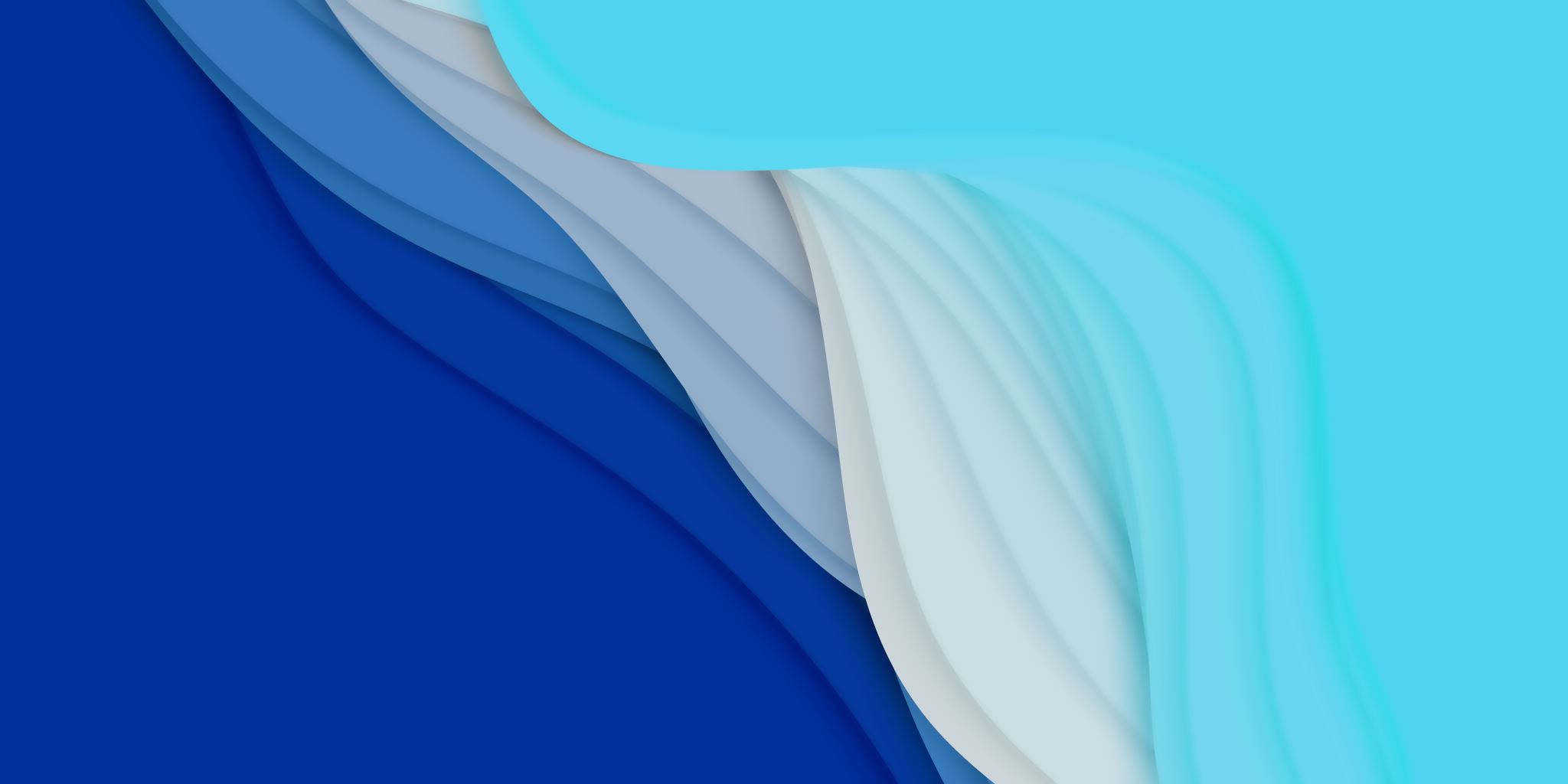 よむのれんしゅう
الجملة الاسمية والجملة الفعلية
تتكون الجملة الفعلية من فعل وفاعل ومفعول به 
مثال:
أكل محمد التفاحة.
قرأت سعاد المجلة. 
نام الطالب باكرا.
تتكون الجملة الاسمية من مبتدأ وخبر 
مثال :
الامتحان صعب. 
الطالب ذكي.
الطعام لذيذ.
https://www.youtube.com/watch?v=NN35RsiJFPg
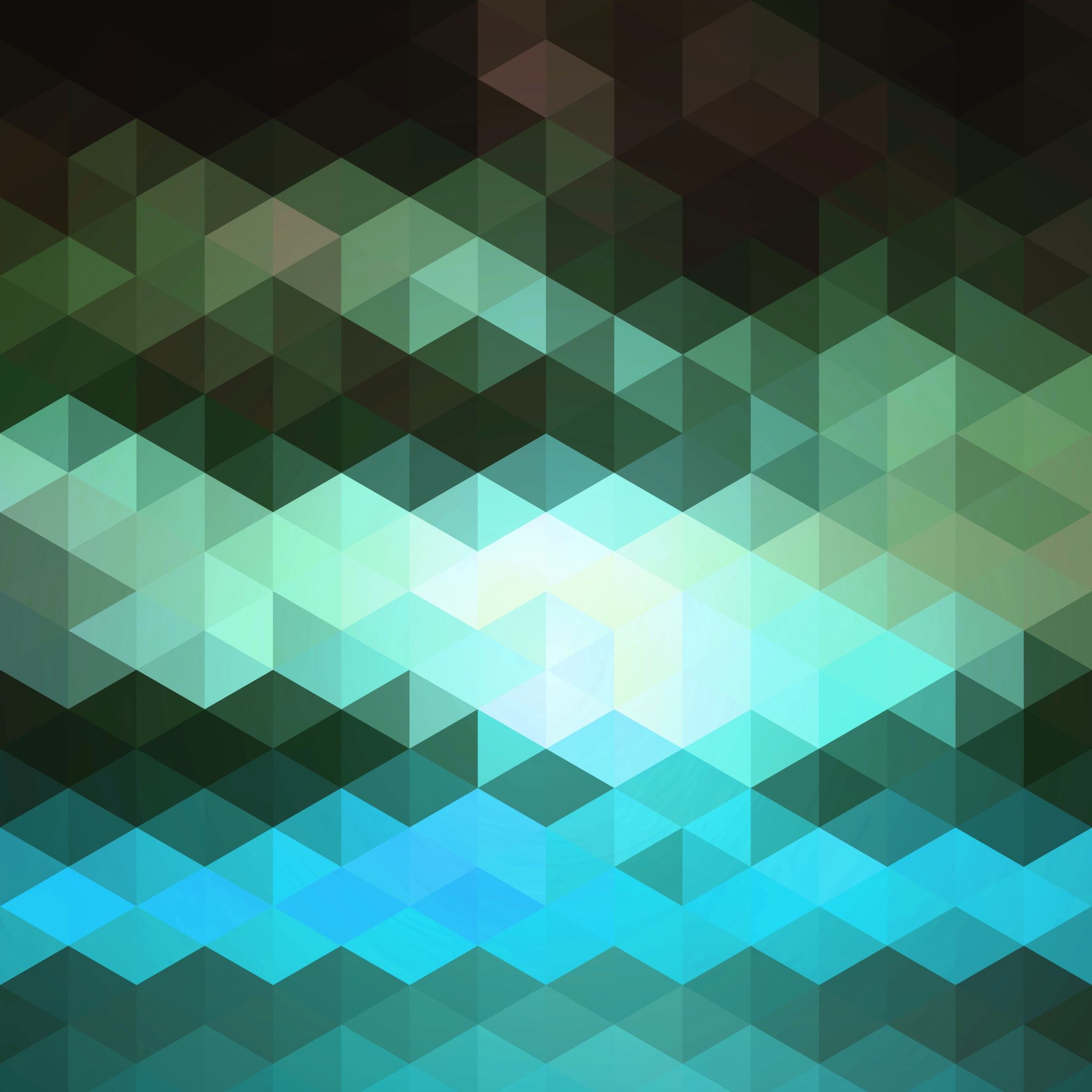 アラビアのぶんかمنوعات
زيارة المريض واحضار هدية 
المساعدة عند الاعراس والاحزان طبخ الطعام والتنظيف وغيرها
إعطاء مهر عند الزواج لحفظ حقوق المرأة
https://www.youtube.com/watch?v=UOHSX_Wdtqg 
القهوة
https://www.youtube.com/watch?v=u2VWyR-ej7A